F I Z I K A
8-sinf
7
MAVZU: MASALALAR YECHISH
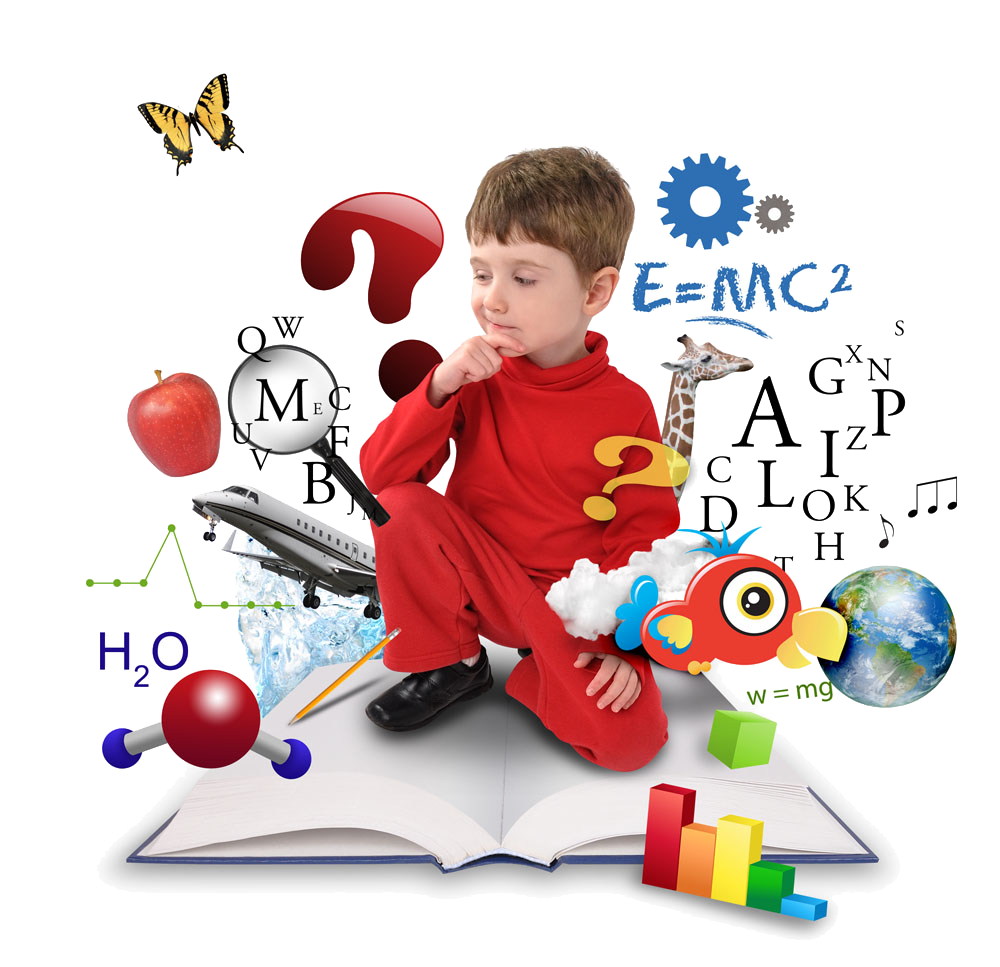 O‘qituvchi: Hamidova Zaynura Ramazanovna
Takrorlash
Uzluksiz ravishda zaryadlarni hosil qilib turadigan qurilmaga aytiladi.
Elektrometr
Elektrni o‘zidan o‘tkazadigan
 moddalarga o‘tkazgichlar deb ataladi.
Elektr zaryad
1- MASALA
1- MASALA
Berilgan:
Formulasi:
(1)
(2)
Topish kerak:
      N = ?
(3)
1- MASALA
Berilgan:
Yechilishi:
Topish kerak:
      N = ?
2- MASALA
2- MASALA
Berilgan:
Formulasi:
3- MASALA
3. Massasi 0,4 mg bo‘lgan moy tomchisi elektr maydonda muallaq turibdi. Elektr maydon kuchlanganligi 100 N/C ga teng bo‘lsa, moy tomchisining zaryadini aniqlang.
3- MASALA
Formulasi:
Berilgan:
-
-
-
-
-
-
-
-
-
+
+
+
+
+
+
+
+
+
3- MASALA
-
-
-
-
-
-
-
-
-
Formulasi:
+
+
+
+
+
+
+
+
+
q E = mg
5- MASHQ
5- MASHQ
5- MASHQ
Mustaqil bajarish uchun topshiriqlar:
5-mashqning 4- 7 masalalarini yeching.
O‘rgangan formulalaringizni klasster usulida tasvirlab yozing.
Formulalar
Aziz o‘quvchilar,
Shaxsiy gigiyena qoidalariga amal qiling 
va qo‘lingizni tez-tez sovunlab yuvishni unutmang!
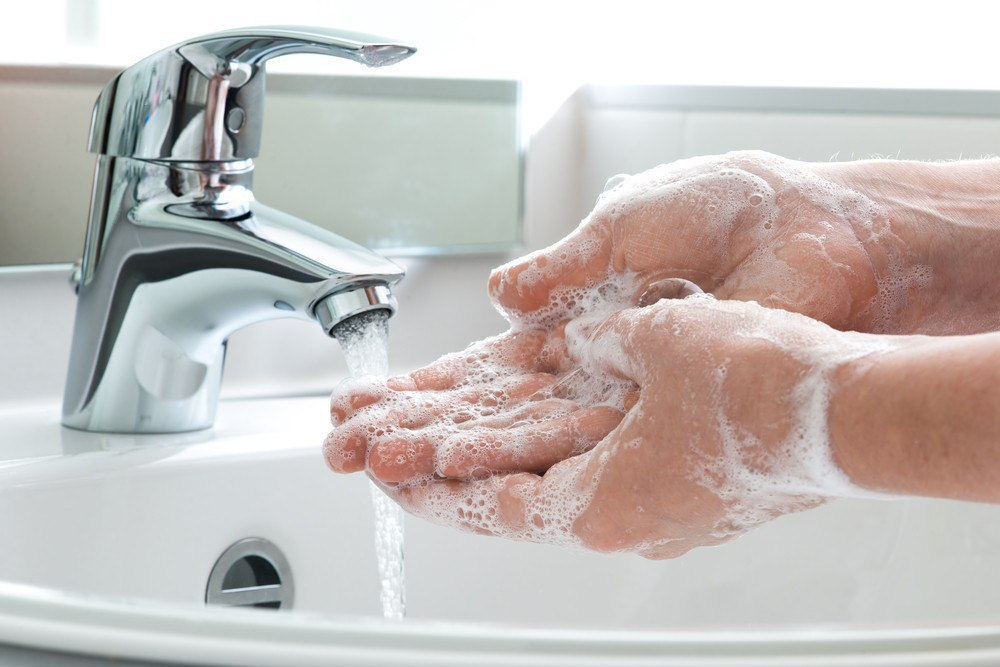 TAKRORLASH
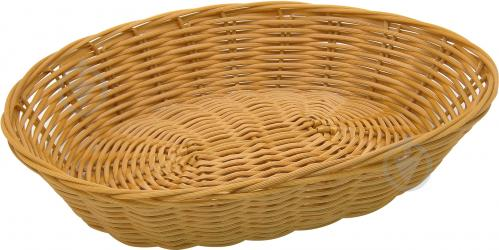 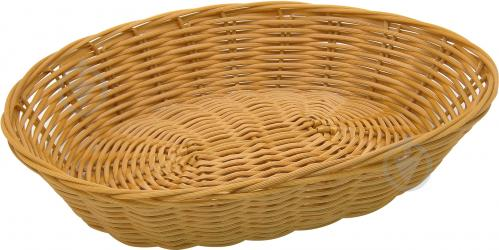 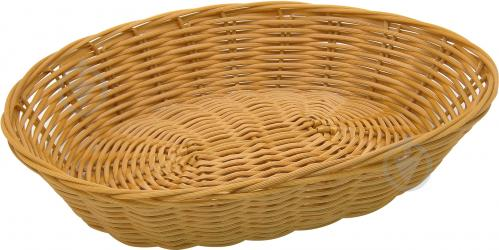 Yo‘l
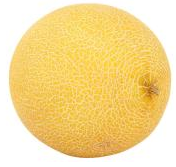 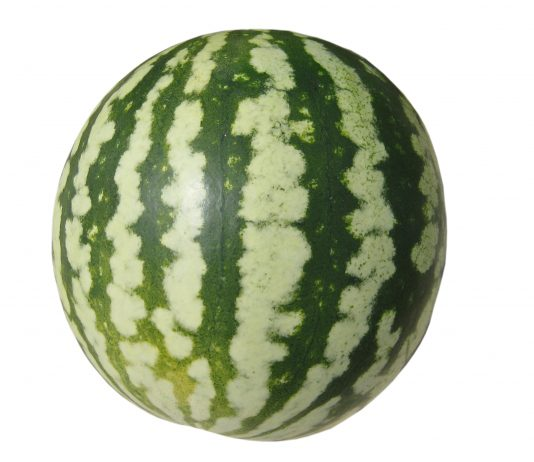 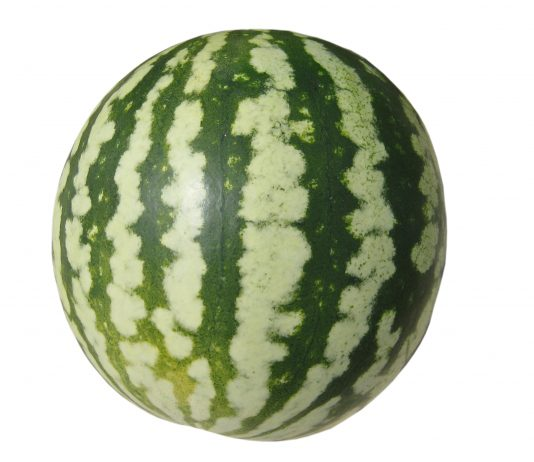 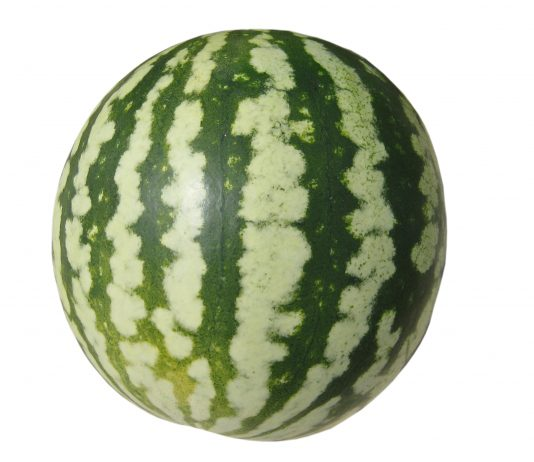 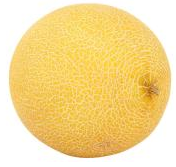 Yo‘l
Tezlik
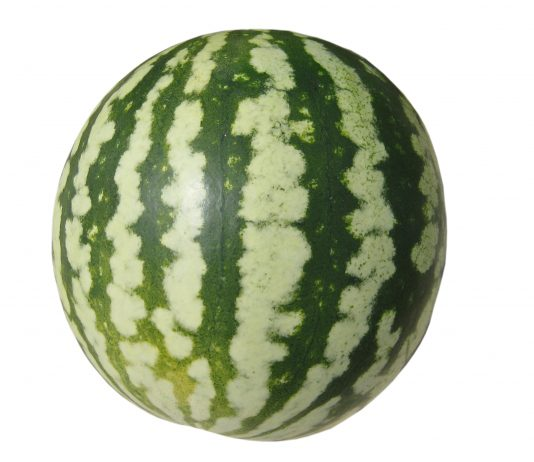 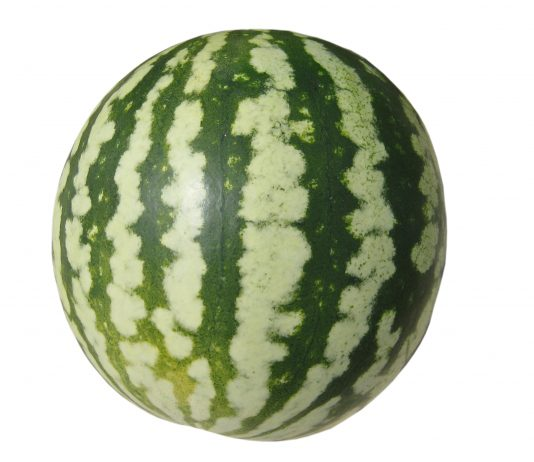 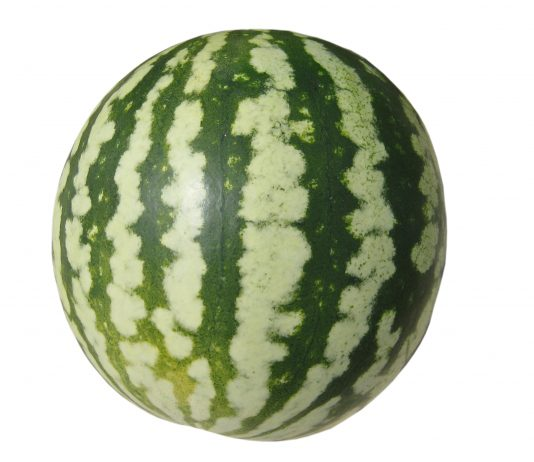 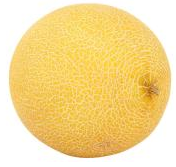 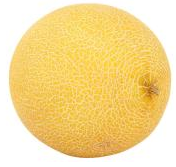 Ko‘chish